Spanish
Guided writing - FoundationSocial and global issues
Señora Stanley
Una vida sana
Escribes un post sobre la vida sana para el blog de tu instituto.
Menciona:
un problema de salud y tu opinión
qué hiciste la semana pasada para estar en forma
tu dieta
tus recomendaciones para una vida sana
Using verbs in multiple tenses
Using verbs in multiple tenses
llevé
llevaba
llevo
voy a llevar
comí
comía
como
voy a comer
voy a hacer
hice
hacía
hago
Tu dieta
say you try to eat a healthy diet
say what you usually eat
and drink
give your opinion and say why
refer to others (extra detail)
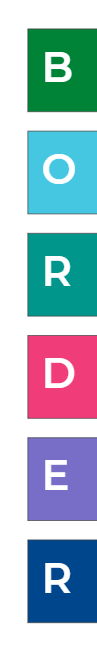 Mi madre dice que es importante comer/beber...
Tus recomendaciones para una vida sana
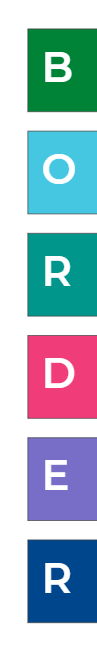 Para llevar una vida sana...
say one activity that is important for a healthy life
say why
say another activity that is also important
refer to others
Por ejemplo,mi madre/amigo..